San Francisco Department of Public Health Division of Behavioral Health Services 

A presentation to Our City, Our HomeOctober 26, 2023
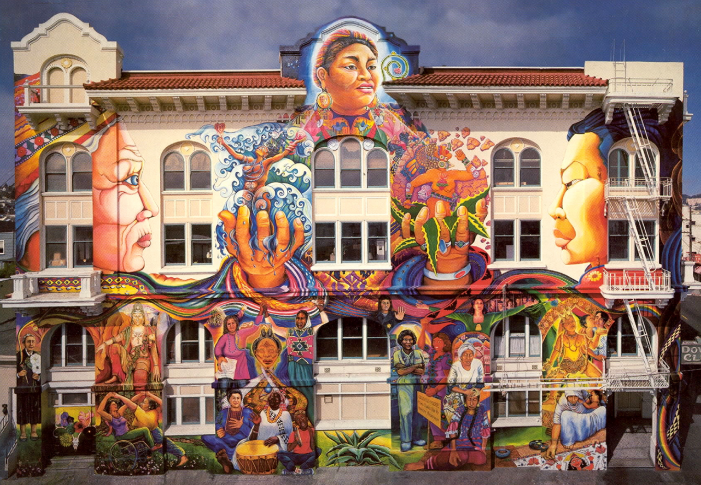 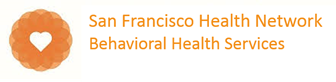 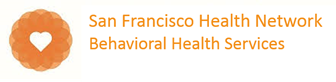 San Francisco Landscape
Extremely diverse, with persons of color making up 59.8% of the total population.
Faces severe crises of mental illness, overdose, homelessness, and housing insecurity—each factor exacerbated by the high cost of living and the compounding effects of trauma and systematic racism.
In 2020, there were 711 overdose deaths, 61% more than the 441 overdose deaths recorded in 2019 and 220% more than the 222 recorded in 2017.
Black/African Americans have four times the rate of overdose deaths than white San Franciscans. One-third of overdose deaths.
SF saw a 33% citywide increase in client suicide attempts and a 13% increase in deaths among adult and older adult clients.
SF saw a 76% increase in the number of people who are unsheltered and experiencing homelessness between 2010 and 2020, compared to a statewide increase of 31%. ng people who are unhoused
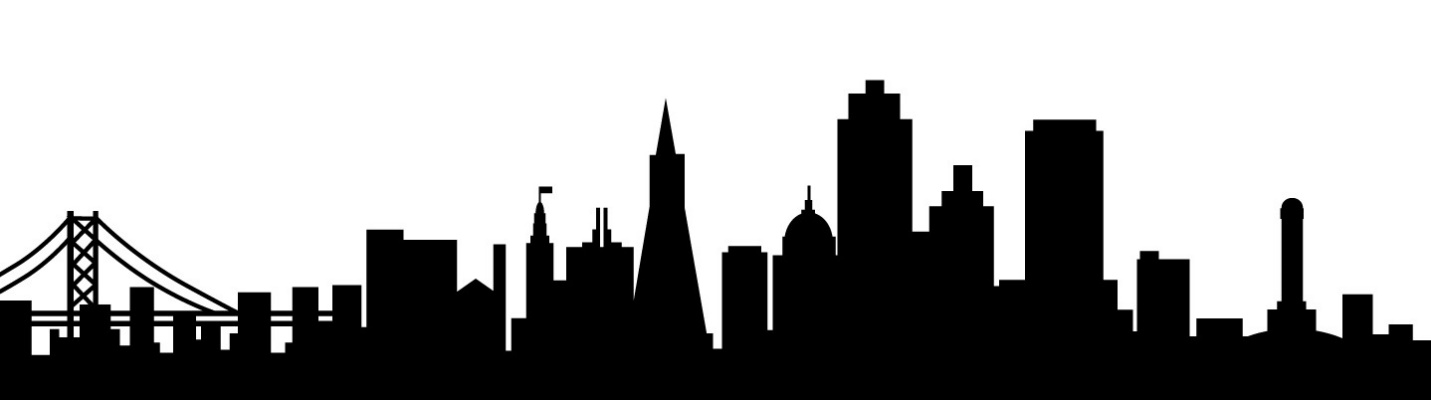 Behavioral Health Services (BHS)
BHS offers a full range of specialty behavioral health services provided by a culturally diverse network of community behavioral health programs and private psychiatrists, psychologists and therapists.
 
Mental Health and Substance Use Services include outpatient treatment, inpatient treatment, medication management, linkage services and a large array of more specialized treatment services. 

Services are available to residents of San Francisco who receive Medi-Cal benefits, San Francisco Health Plan benefits and to residents with limited resources. 

SF-MHSA is integrated all throughout BHS.
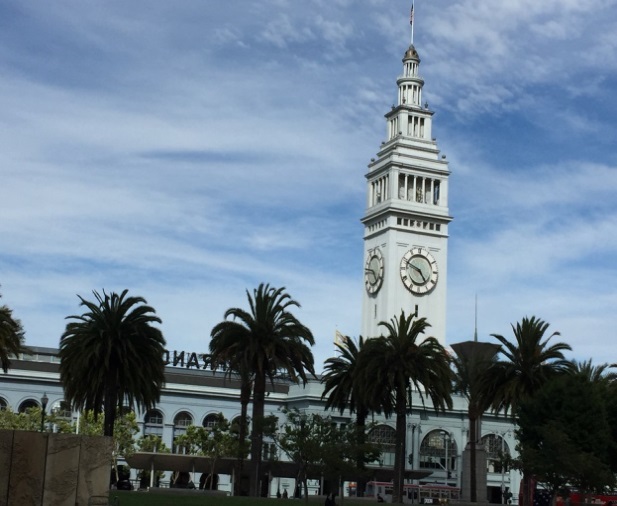 Behavioral Health ServicesMission & Vision
Mental Health Services Act (MHSA) 5 Funding Components:San Francisco’s 7 Service Categories
Recovery-Oriented Treatment 
Mental Health Promotion 
Peer-to-Peer Support Services
Vocational Services
Housing for FSP Clients
Workforce Development
Capital Facilities and Information Technology
Community Services & Supports (CSS)
Innovation (INN)
Prevention and Early Intervention (PEI)
Workforce Education and Training (WET)
Capital Facilities and Technology Needs (CF/TN)
[Speaker Notes: Community Services & Supports (CSS)
Supports Full Service Partnership (FSP) Programs and other programs improving the mental health service delivery system for all clients
             - Recovery-Oriented Treatment 
             - Peer-to-Peer Support Services
             - Vocational Services
             - Housing for FSP Clients
Innovation (INN)
To test novel, creative mental health practices/ approaches that contribute to learning

Prevention and Early Intervention (PEI)
Identify risks early on; prevent worsening of mental illness and promote positive outlook
Funded activities include outreach, identification and linkage

Workforce Education and Training (WET)
Identify gaps in workforce; increase workforce’s cultural and linguistic capacities; educate consumers

Capital Facilities and Technology Needs (CF/TN)
Renovation of admin and service facilities owned by City; modernize information systems and provide access to health records to consumers and family members]
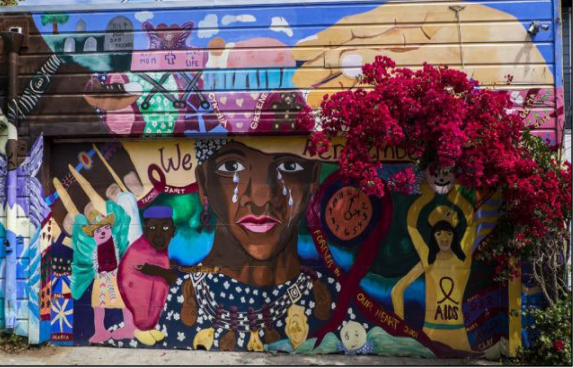 Integration of JEDI and SF-MHSA
Our Office of Justice, Equity, Diversity, and Inclusion (JEDI), formally known as the Office of Equity and Workforce Development, is committed to "leading with race and prioritizing Intersectionality, including sex, gender, sexual orientation, age, class, nationality, language, and ability, the SFDPH BHS OEWD strives to move forward on the Continuum of Becoming an Anti-Racist Multicultural Institution through Dismantling Racism, interrogating White Supremacy Culture, building solidarity between racial groups, and working towards becoming a healing organization in partnership with staff, clients, and communities."
San Francisco MHSA Programs
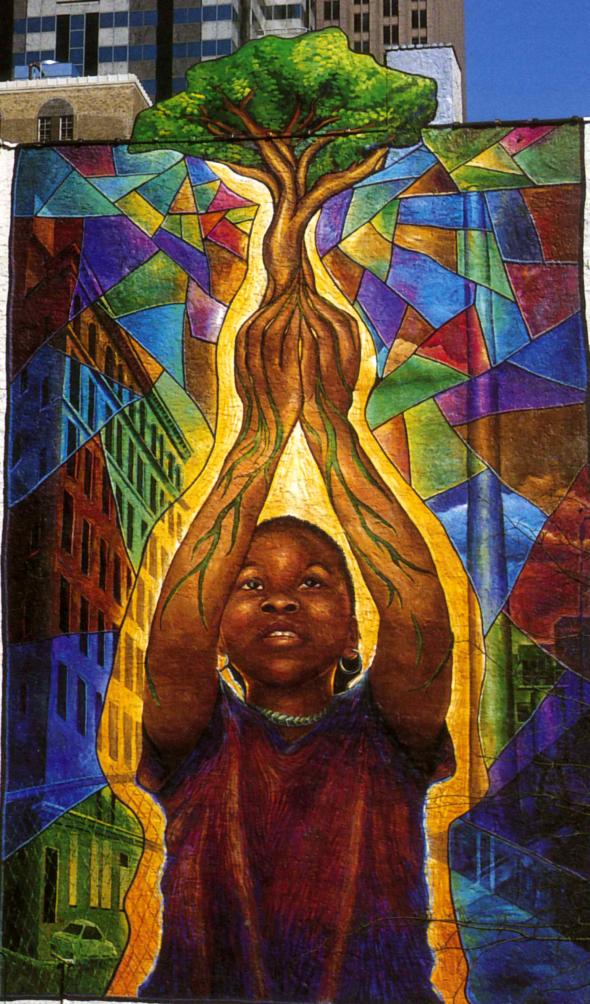 SF MHSA funded 83 programs in FY20-21which served 46,355 unduplicated individuals. Highlights include:
9
Vocational 
Programs
15
12
8
7
Population-focused 
Programs
Full Service 
Partnership Programs
Peer 
Programs
BH Workforce 
Development Programs
6
Recovery-Oriented 
Treatment Programs
Capital Facilities  & Information
Technology 
Programs
4
14
Mental Health Promotion & 
Early Intervention Programs
4
4
Supporting Housing 
Programs (~200 units)
Innovation    
Programs
BHS/JEDI Commitments
Operating from an intersectional lens that centers on dismantling white supremacy in our system  
Incorporating an anti-racist stance throughout our programs with a focus on addressing anti-Blackness equitably  
Treating our peers, colleagues, and communities members with respect and integrity, while honoring each of our individualities and intersectionality. 
Honoring the cultural and linguistic diversity and needs of our staff and consumers  
Reducing and addressing disparities amongst disenfranchised staff and consumers 
Empowering our communities by incorporating their voices, needs, and ideas into our programs 
Supporting staff via ongoing cultural humility/anti-oppression training  
Working towards being a healing informed system for staff and consumers
Our JEDI Team comprises the Mental Health Services Act, Trauma-Informed Systems, Equity, Staff Wellness, and Workforce Development & Training. This JEDI Structure allows us to expand our responsibilities in ensuring that equity is embedded throughout all of our systems of care. JEDI  is responsible for training, staff wellness, language services, community engagement, workforce development, and inter/intradepartmental partnerships and coordinates normalizing, organizing, and operationalizing racial equity across all of BHS. Since merging our efforts have expanded. We have accomplished the following:
Continuing Support for Existing PEI Programs
Implementing Culturally Congregant Innovation Project
Expanding Behavioral Health Services for Black/African Americans and Birthing People
Supporting Overdose Prevention Efforts 
Increasing Diversity of Our Workforce 
Equity Capacity Building with Leadership 
Integrating equity principles throughout all of BHS 
Increasing support for our internships, peer support and vocational programs.
Expanding FSP/ICM Services
JEDI Team and Accomplishments
Key BHS/JEDI Equity Initiatives
10
Culturally Congruent Initiatives to Address Racial Disparities
11
[Speaker Notes: Met 100% of 26 key components
Addressed 100% of recommendations for improvement
Three consumer focus groups were held with a total of 17 consumers/family members.]
Culturally Congruent Initiatives to Address Racial Disparities
Lifting and Empowering Generations of Adults, Children, and Youth (LEGACY) 
Ajani Program Westside Community Services
Black/African American Community Health and Wellness Initiative
Homeless Children’s Network Ma’at Program
Transitional Age Youth Engagement and Treatment – Black/African American Third Street Youth Center
Kuumba Peer Fellowship
RAMS-API Collaborative 
Native American Health Center
Gender Health SF
IFR
Curry Senior Center 
Fuerte
12
[Speaker Notes: Black African American Community Wellness Health Initiative
 CHEP has allocated a total of $1,403,955 to be divided equally among the 3 contractors (Bayview YMCA, Booker T. Washington, and Rafiki) to support wellness in B/AA populations (across age, gender, sexual orientation, geographic, etc. spectrum) using a culturally-responsive, holistic (mind/body) approach. 
 Support B/AAs to reach their optimal physical and mental health. 
 Identify and work toward systemic changes that create sustainable change that enables B/AA wellness. 
 Linkages to local primary and mental health care/community health clinic(s) so they can cross-refer community members/patients to respective services. 
 Assess community needs and use assessment to shape programs/services offered 
 Build capacity and increase network of organizations serving B/AAs]
Culturally Congruent Initiatives to Address Overdose Racial Disparities
Our goal is to reduce racial disparities in
fatal overdoses among Black/African Americans by 30% by 2025. The overdose death rate among Black/African Americans is more than 5-times higher than the citywide rate. Black/African Americans represent just 6% of the population in SF, but 28% of the preliminary overdose deaths in 2023. 

BHS partners with Whole Person Integrated Care programs (Post Overdose Engagement Team, Street Medicine, health care services in shelters and Permanent Supportive Housing) on overdose prevention initiatives for people experiencing homelessness.
Seven Completed & Planned Overdose Prevention Trainings & Education 
Ella Hill Hutch Community Center; Success Centers; San Francisco State University; Bayview YMCA; Faith-Based Coalition; IT Bookman Center; Booker T Washington
13
[Speaker Notes: Met 100% of 26 key components
Addressed 100% of recommendations for improvement
Three consumer focus groups were held with a total of 17 consumers/family members.]
Other Workforce Initiatives Addressing Equity
14
Questions?
Jessica Brown, MPH
Director, Office of Justice, Equity, Diversity and Inclusion  /Mental Health Services Act  
1380 Howard Street
San Francisco, CA 94103
415-255-3963
jessica.n.brown@sfdph.org